Cultivating Equitable Collaboration for Natural Infrastructure Planning
Donald R. Nelson
dnelson@uga.edu
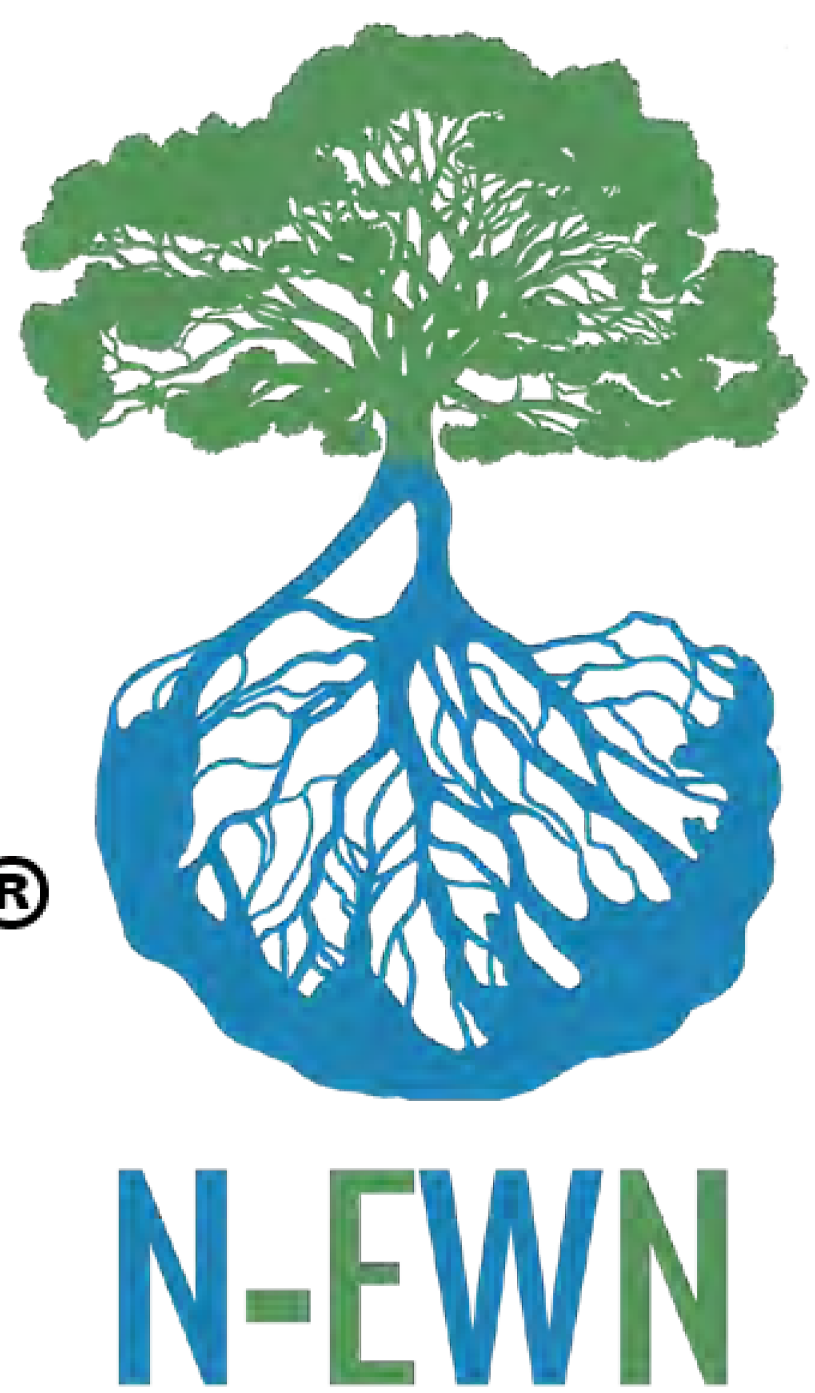 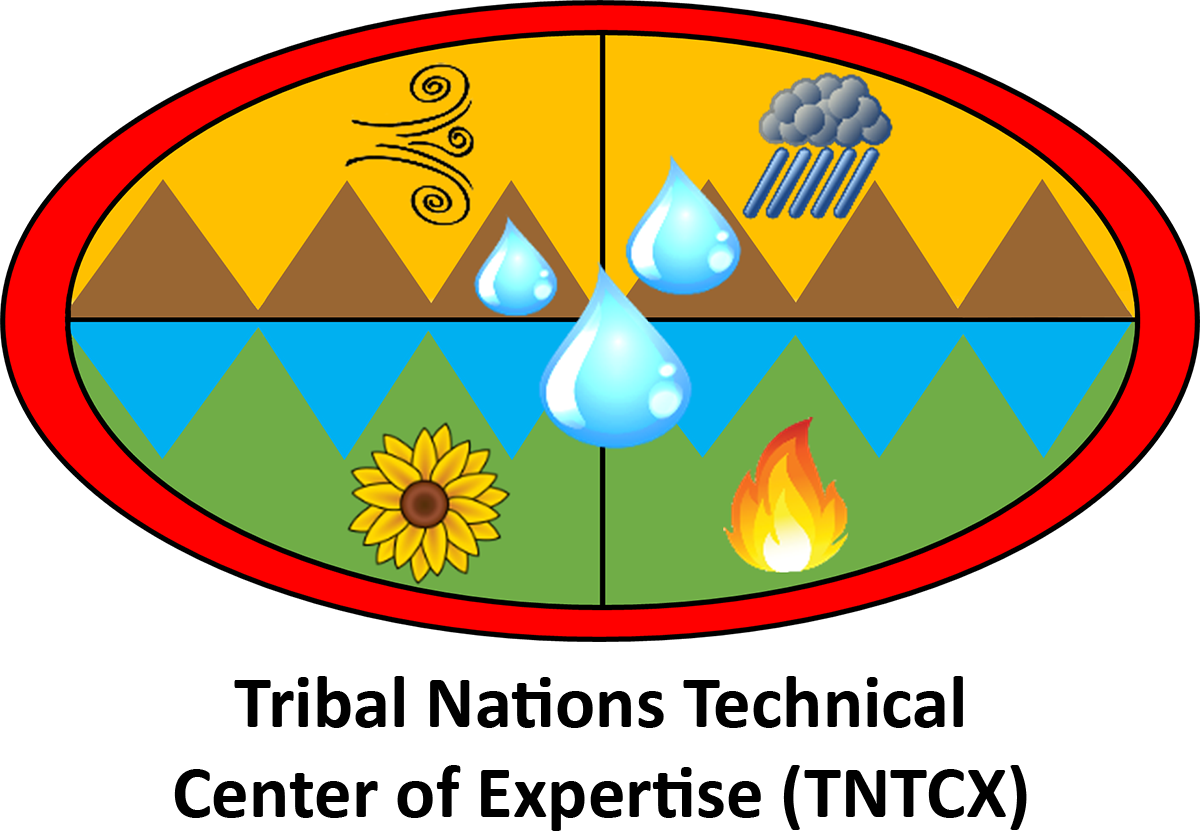 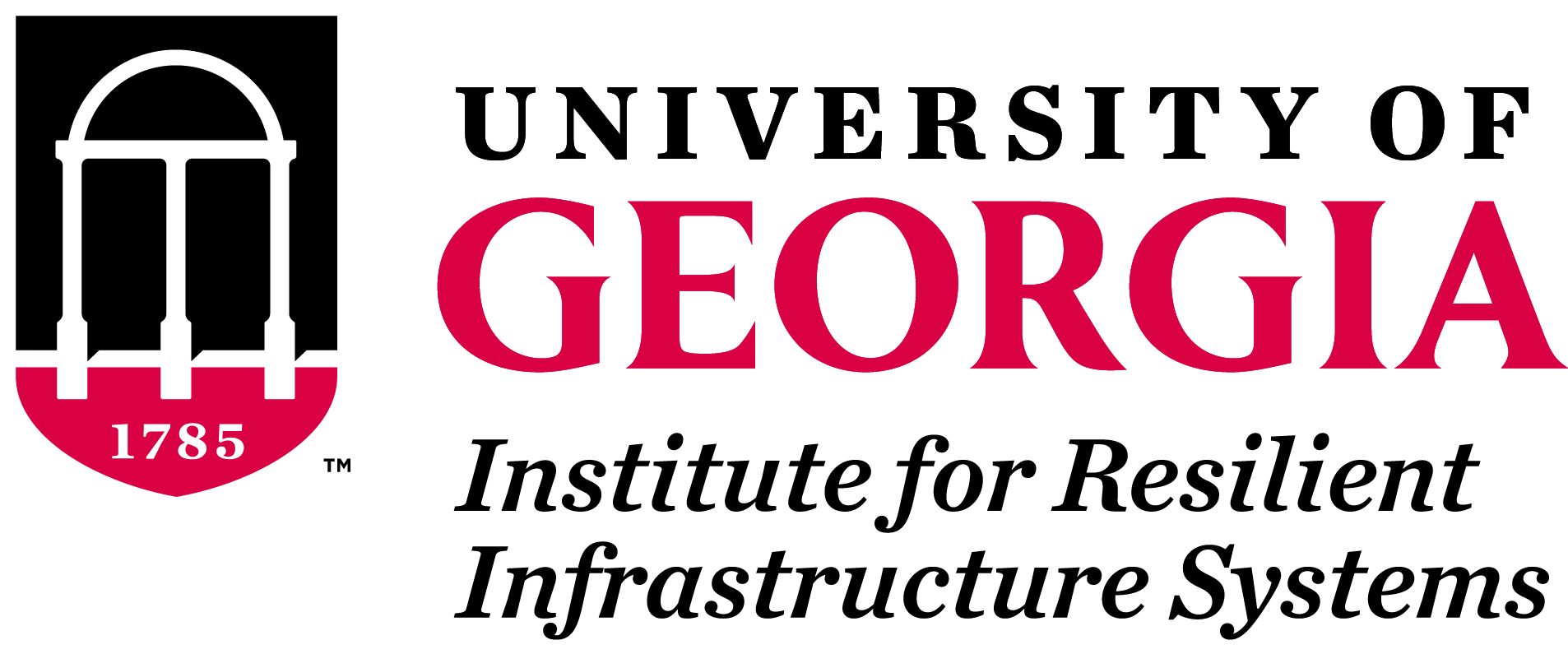 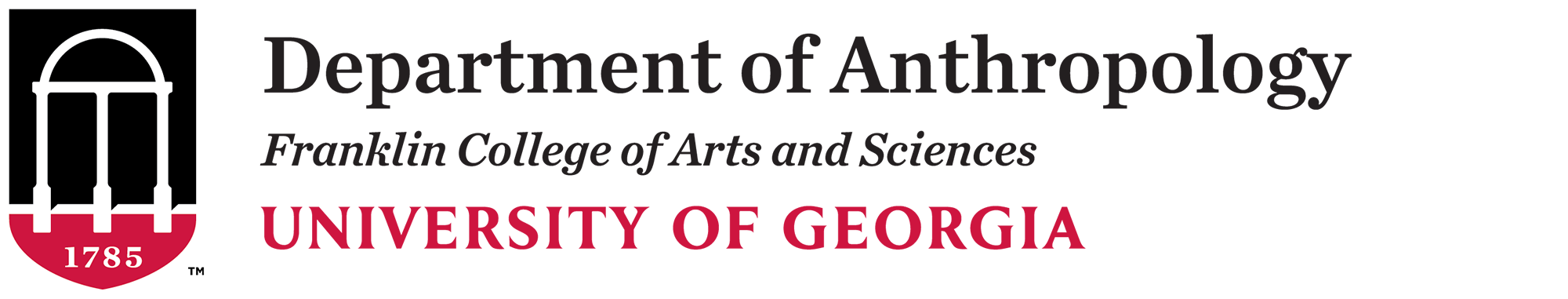 Collaborators
Janaki M., UGA Anthropology
S. Kyle McKay, Ph.D., P.E., Environmental Laboratory, USACE
Gabrielle Langhorn, UGA Anthropology
Jonathan Hallemeier, Environmental Laboratory USACE
Brian Zettle, USACE, TNTCX



Mark Gilfillan, Sac and Fox Nation of Missouri Tribal member, USACE, TNTCX
Aubrey Harris, Environmental Laboratory, USACE
Ann Strange, USACE, TNTCX
Arianna Kitchens, USACE, TNTCX
Equity Tree
Seigerman et al. 2023
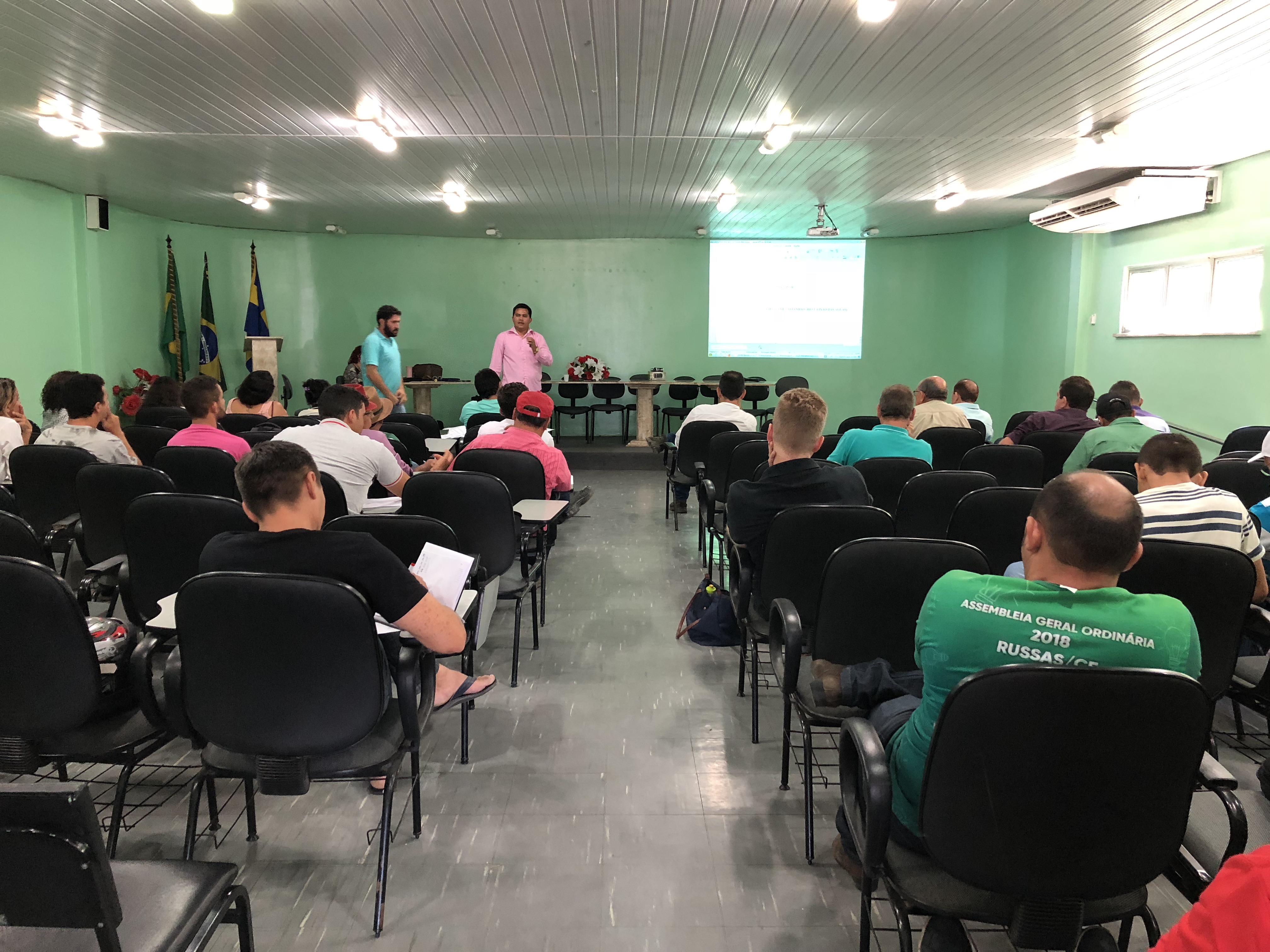 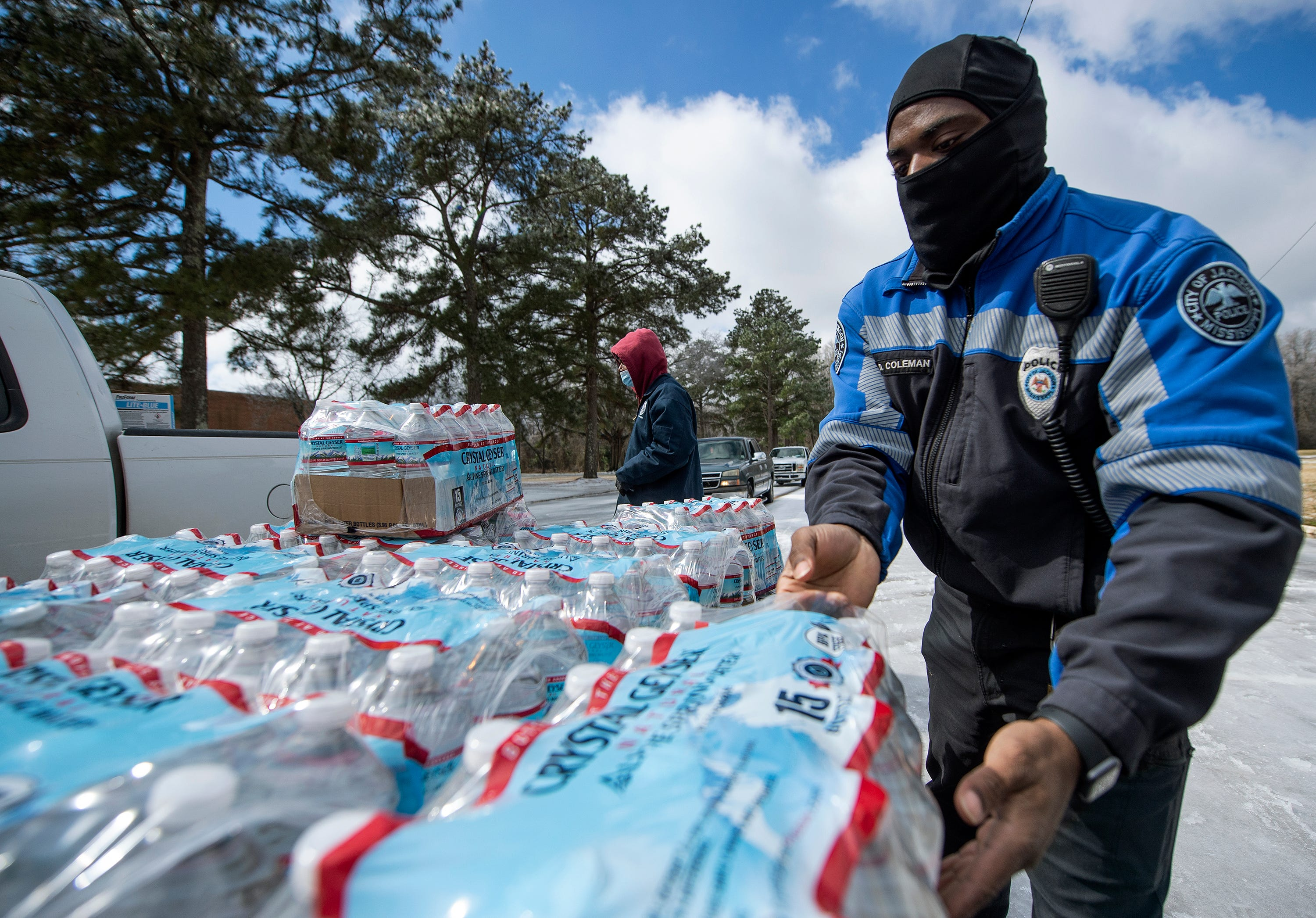 https://www.clarionledger.com/
Benefit-Cost ratios rarely demonstrate benefit in protecting water quality

“The water that we make”

Observations  Selecting data  Making meaning
Who’s data, who’s knowledge?
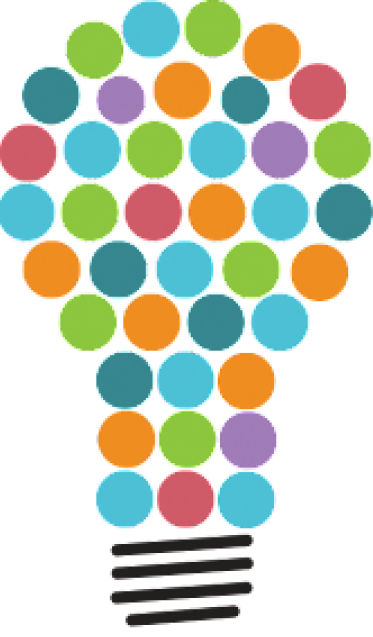 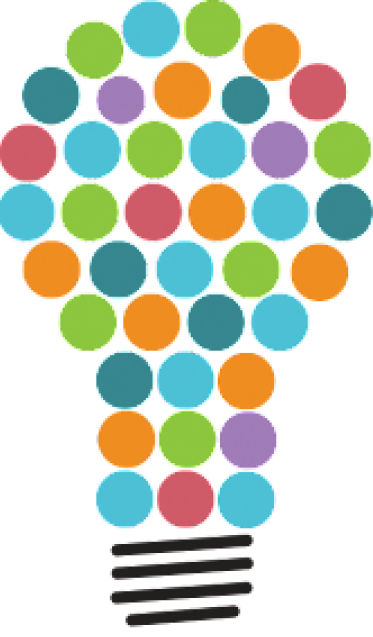 Necessary for sustainability

Strengthen cultures of innovation

↑ numbers = ↑ possibility of new combinations

Move beyond single problem solutions
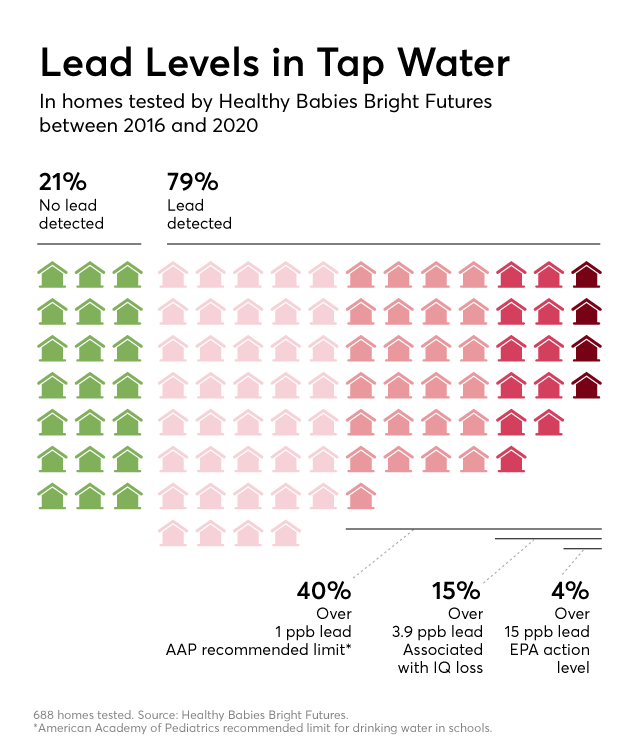 Challenges:
Go from passive agreement to doing

Incorporate knowledges
Tangible
Intangible
Aspirational/Futures

Willingness!!!
[Speaker Notes: McPhearson et al. 2022]